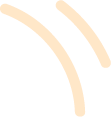 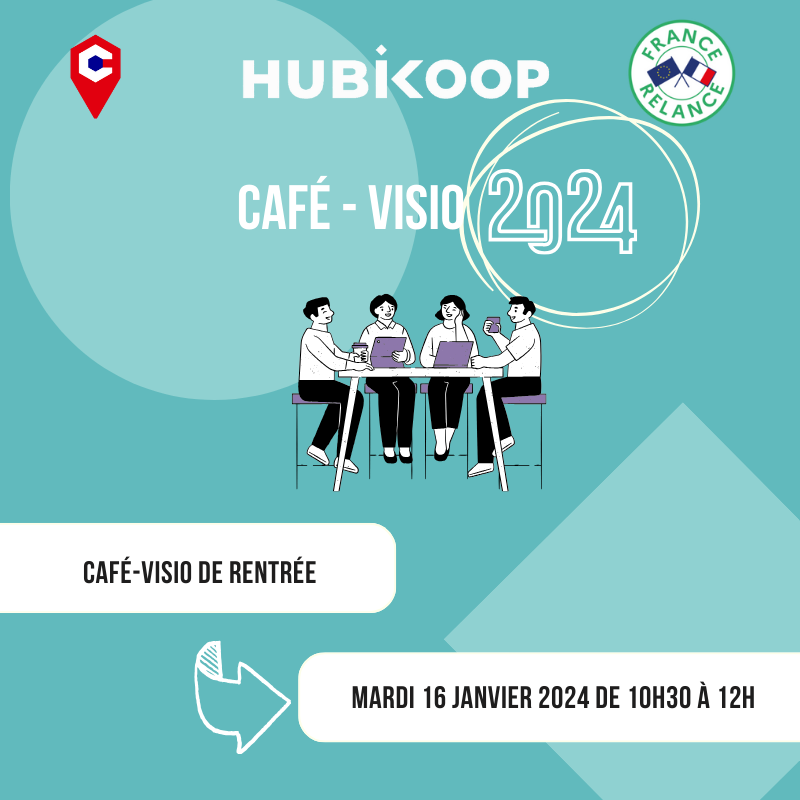 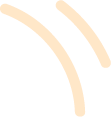 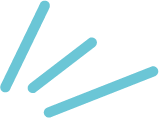 Programme de ce Café-Visio
Présentation de Hubikoop - 5 min
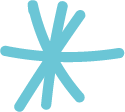 Bilan 2023 - 15 min
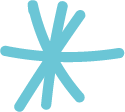 Vos projets 2024 - 20 min
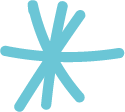 Echanges - Questions / Réponses - 10 min
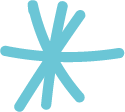 Point formation - Remontées de besoins - 15 min
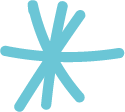 Café-visio #16
Présentation de Hubikoop 
Le Hub territorial pour un numérique inclusif en Nouvelle-Aquitaine
Café-visio #16
Hubikoop : Coopérative pour l’inclusion numérique en Nouvelle-Aquitaine
Pour développer et renforcer l’écosystème régional, nous avons quatre activités principales :
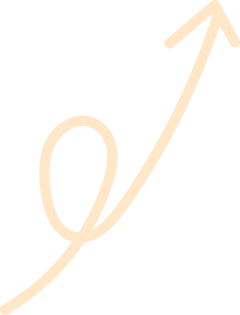 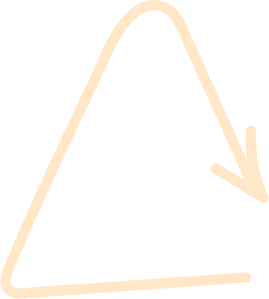 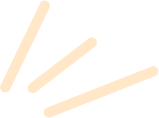 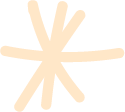 Animation de l’écosystème territoriale
Accompagnement
des collectivités
Déploiement et conception de formations
Animation du réseau des Conseillers numériques
Café-visio #16
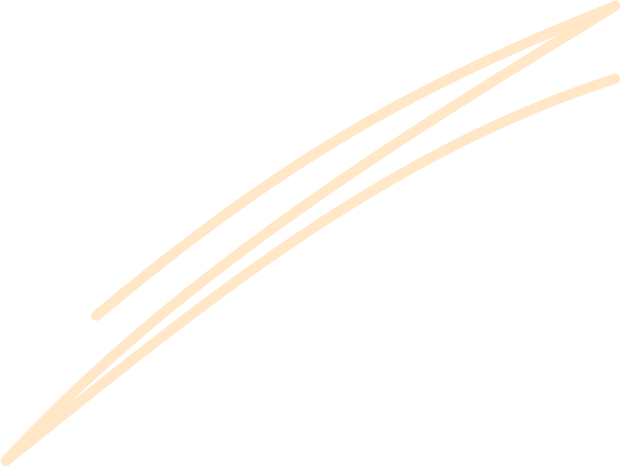 Votre bilan 2023 




Qu’est-ce que j’ai fait cette année et qui a bien marché ?
Qu’est-ce que j’ai fait, ou pas, qui n’a pas fonctionné ?
Qu’est-ce que je ferais différemment la prochaine fois ?
Café-visio #16
[Speaker Notes: https://mypads2.framapad.org/mypads/?/mypads/group/cafe-visio-janvier-2024-5cuo29nk/pad/view/cafe-visio-16-pdur2954]
Notre bilan de 2023 avec vous
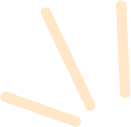 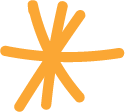 6
Cyberharcèlement
E-parentalité
Illettrisme & illectronisme
Séniors
Ingénierie pédagogique
Ateliers collectifs
153
inscrit.e.s
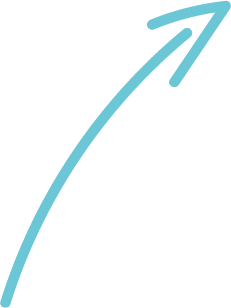 Café-Visio en 2023

Avec un total de 179 participant.e.s sur l’année
Newsletters

Lettre d’informations envoyées tous les mois avec diverses ressources, outils et actualités du réseau
Thématiques abordées

Six thématiques différentes
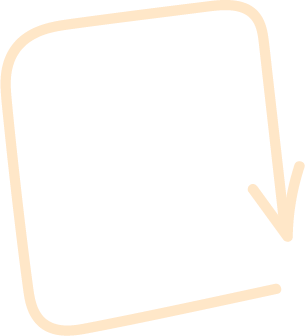 Vos projets 2024 : à vous la parole !
Café-visio #16
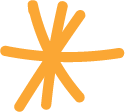 Vos projets de médiation numérique en 2024
Mon projet : atelier, évènement, public cible, partenariat
…
Quels freins
Mes besoins : ressources, outils, partenariats …
Ce que j’ai déjà mis en place
Café-visio #16
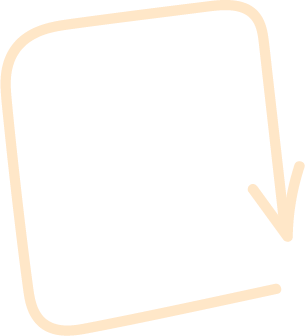 Echanges - Questions / Réponses
Café-visio #16
Point formation - Remontées de besoins
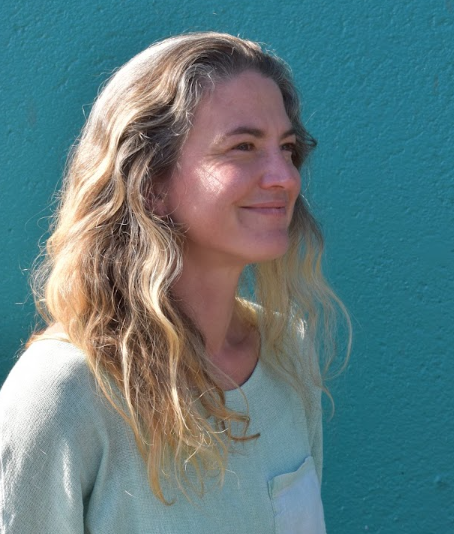 Anaïs BARROT
Chargée de formation au sein d’Hubikoop
Café-Visio #16
[Speaker Notes: Remontée des besoins en formation continue des professionnels | Framaforms.org]
Rendez-vous à venir…
6 Février
16 Mai
15-16 Février
14 Mars
3
1
2
4
Café-Visio #17
Thématique “IA”
Inscriptions
Safer Internet Day, organisé par Internet Sans Crainte, en partenariat avec le 3018 et Point de Contact.
Assises régionales EducPopNum
Inscriptions
Café-Visio #18
Thématique “Outils d'animation interactifs”
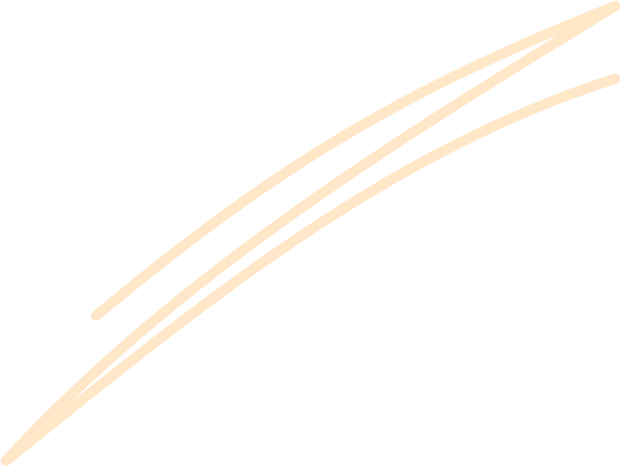 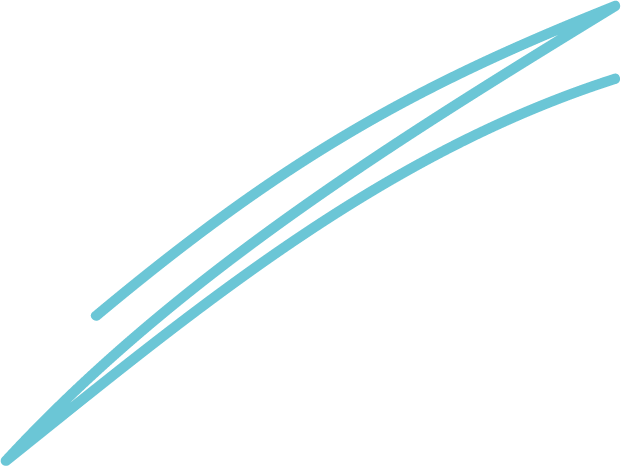 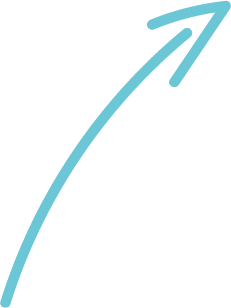 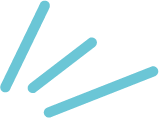 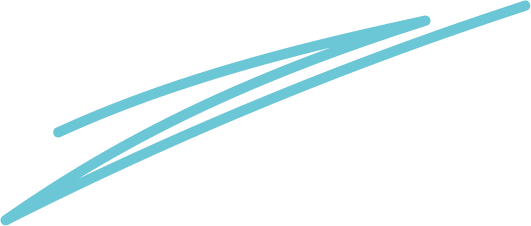 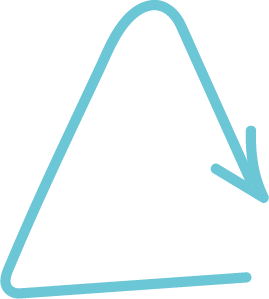 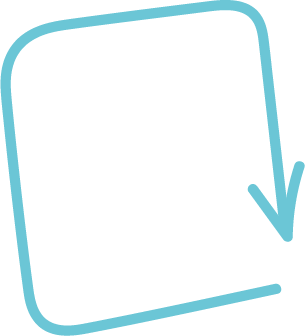 Pour changer la couleur :

Option de mise en forme > Nouvelle coloration
Tu choisis une couleur adaptée
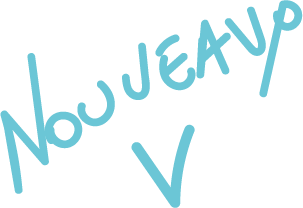 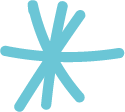